T
Technology All Around Us
There are lots of different types of technology that we can see in the world around us. 
Take a look at these photos. 
What can you see?
Have you used any of these things before?
Have you seen other people using these things?
What other types of technology do you use at school or at home?
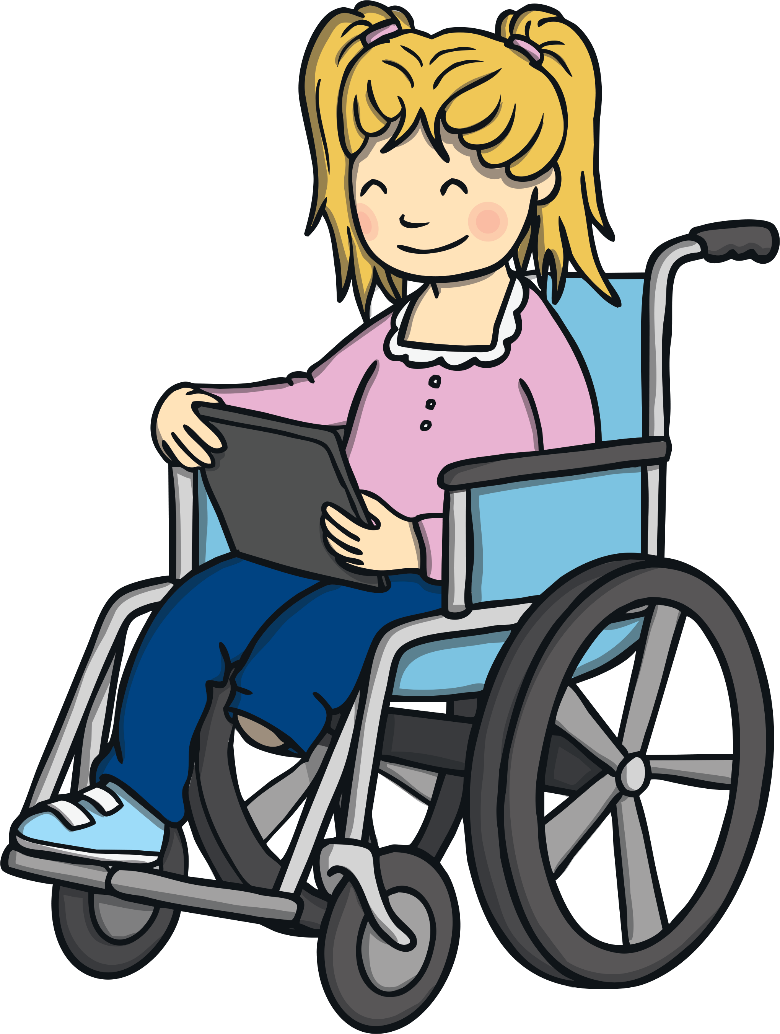 blood pressure monitor
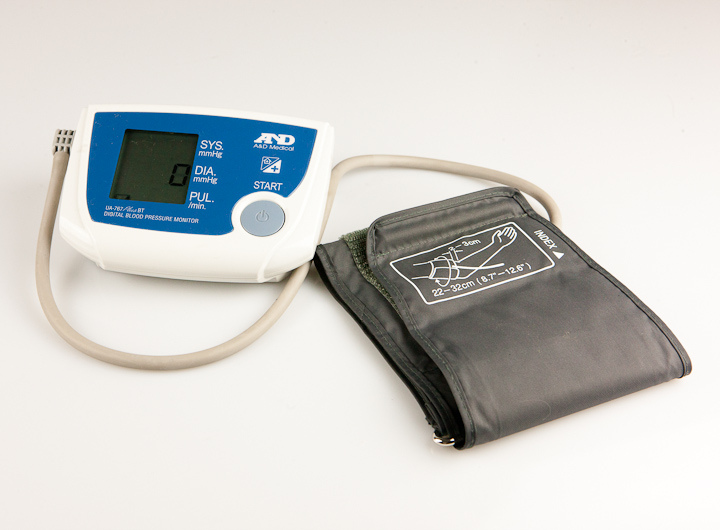 “Blood pressure monitor” by Tunstall is licensed under CC BY 2.0
electric toothbrush
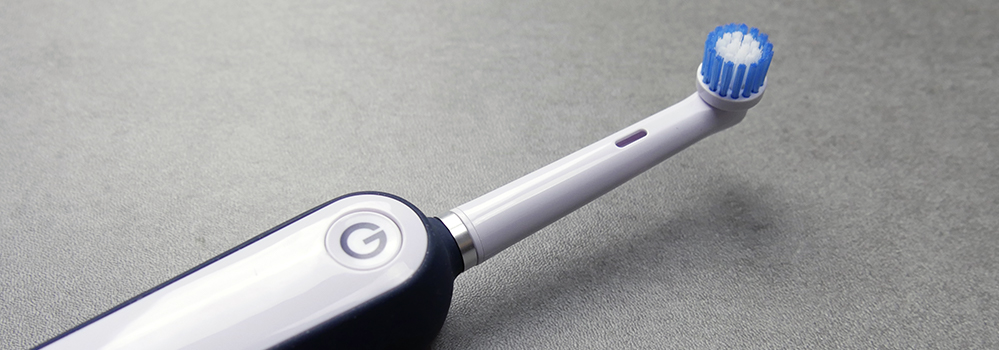 “Goby Electric Toothbrush” by Electric Teeth is licensed under CC BY 2.0
remote control
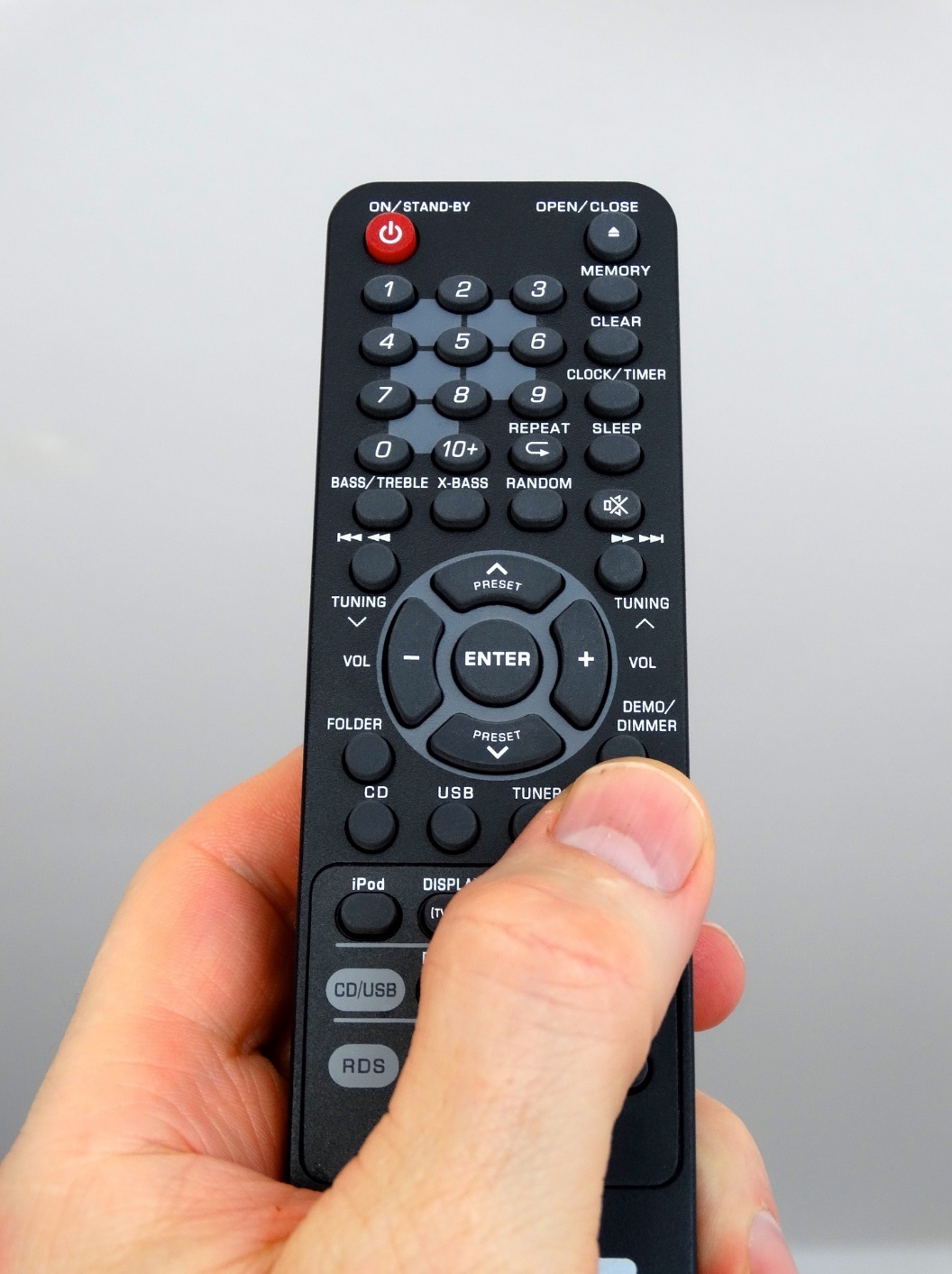 aeroplane
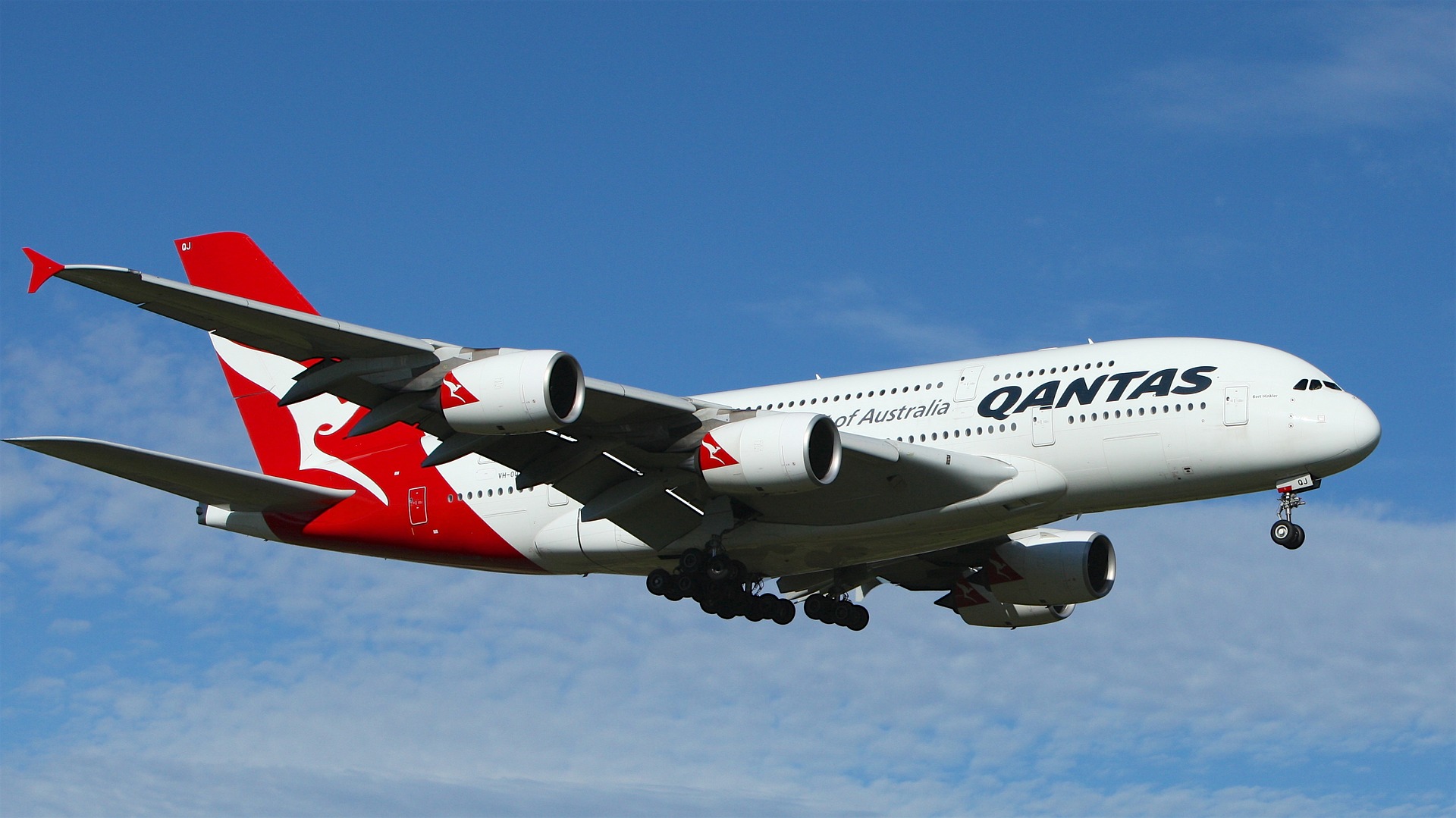 digital camera
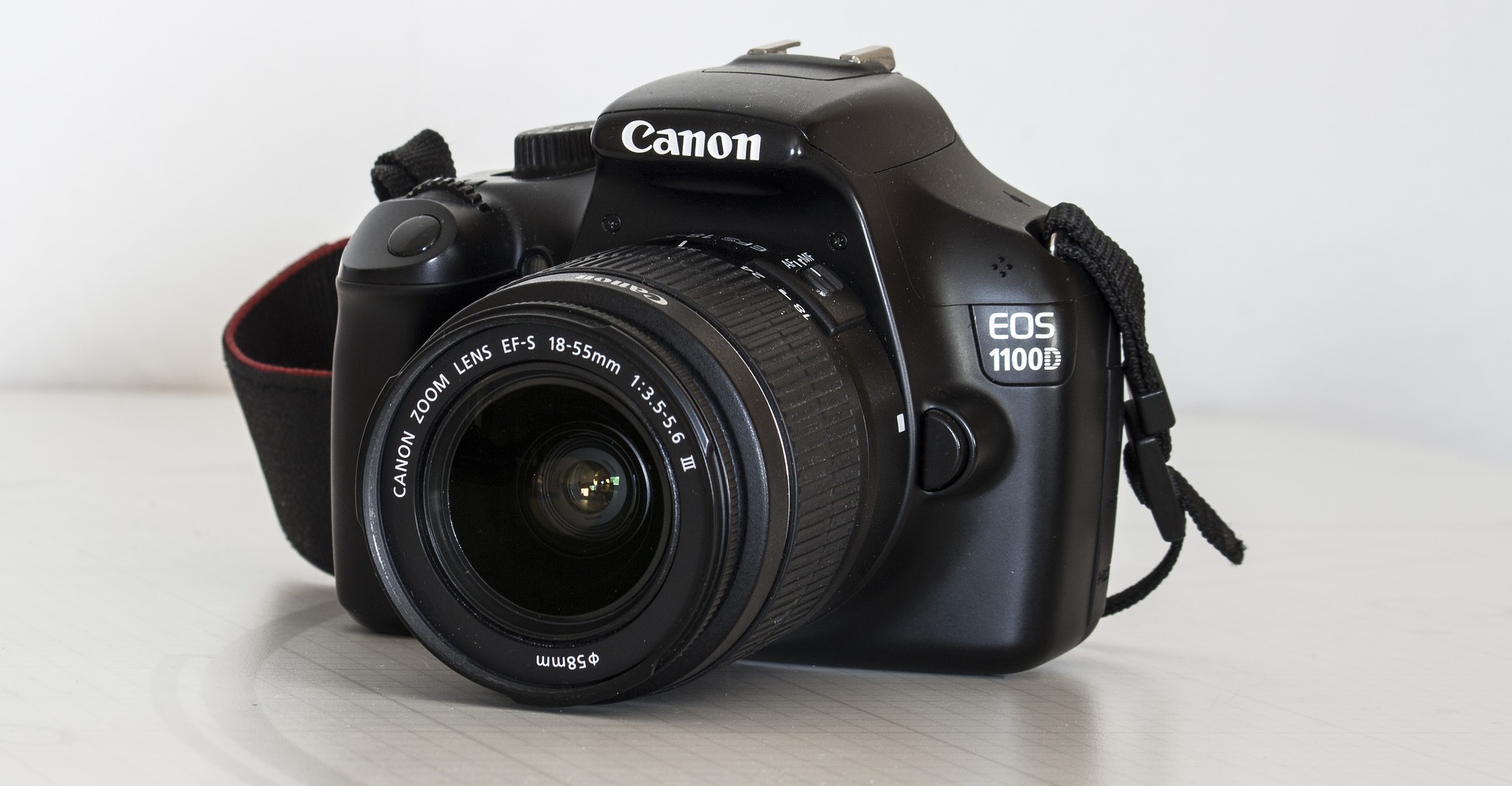 car
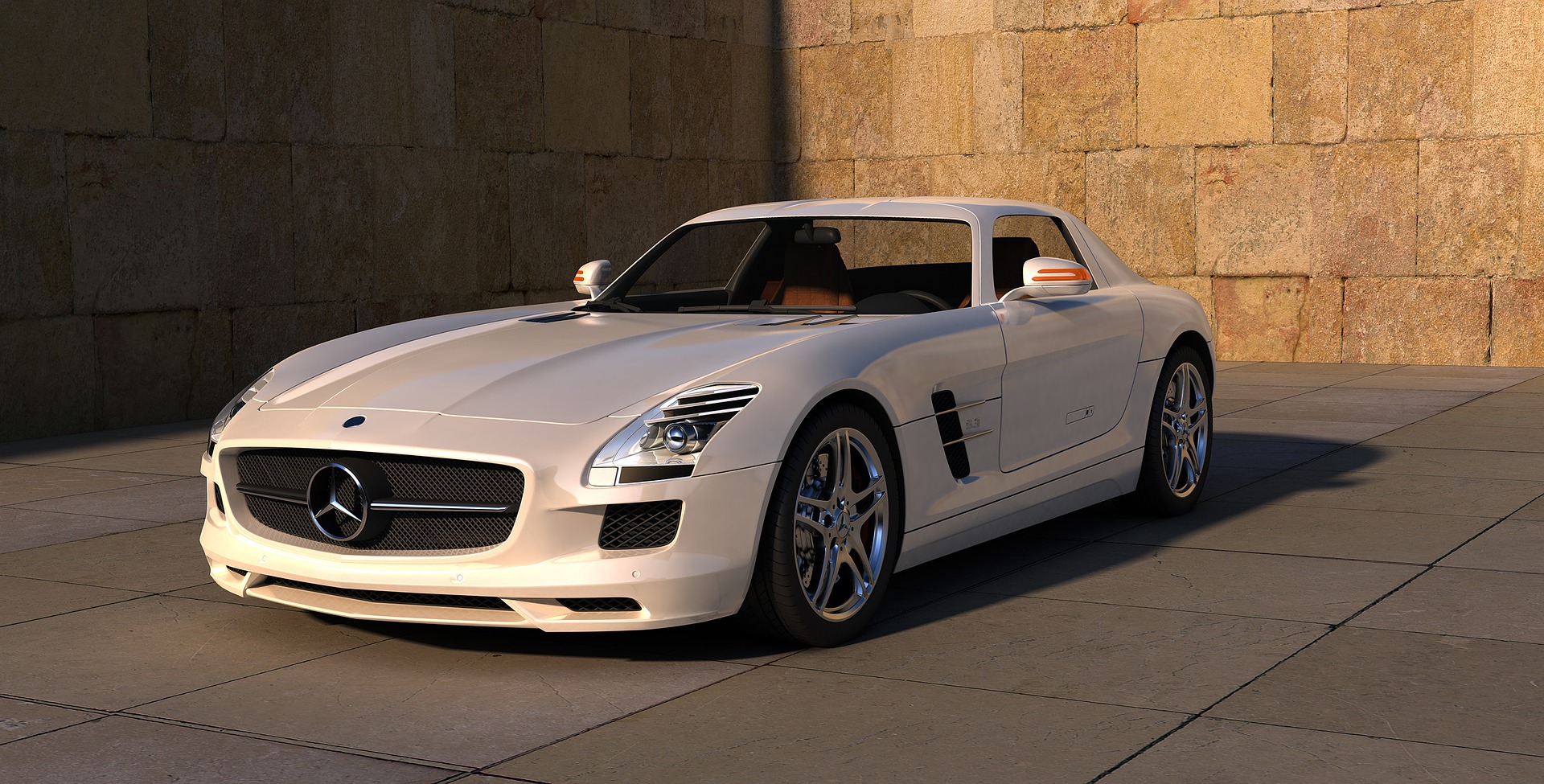 cash machine
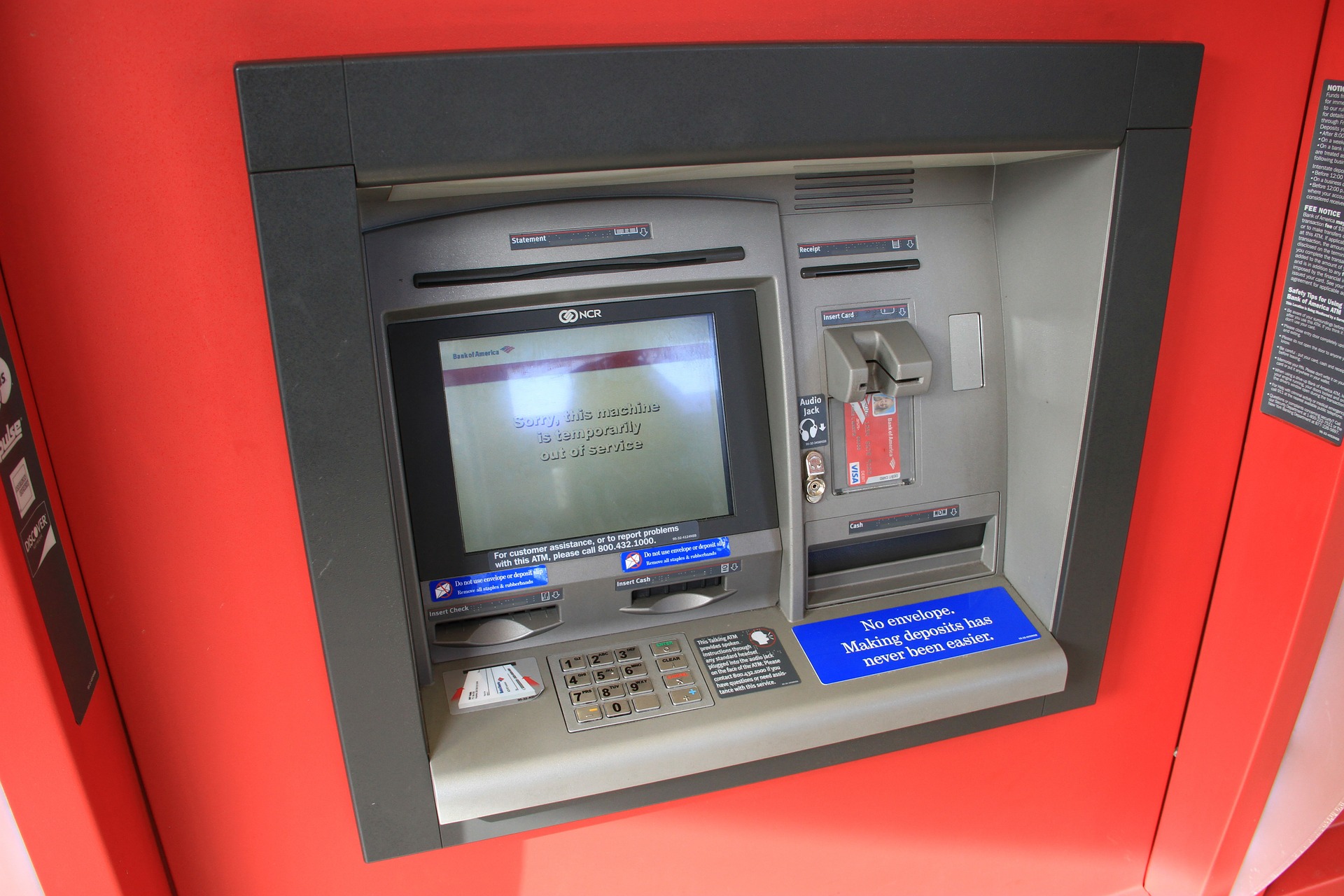 credit card reader
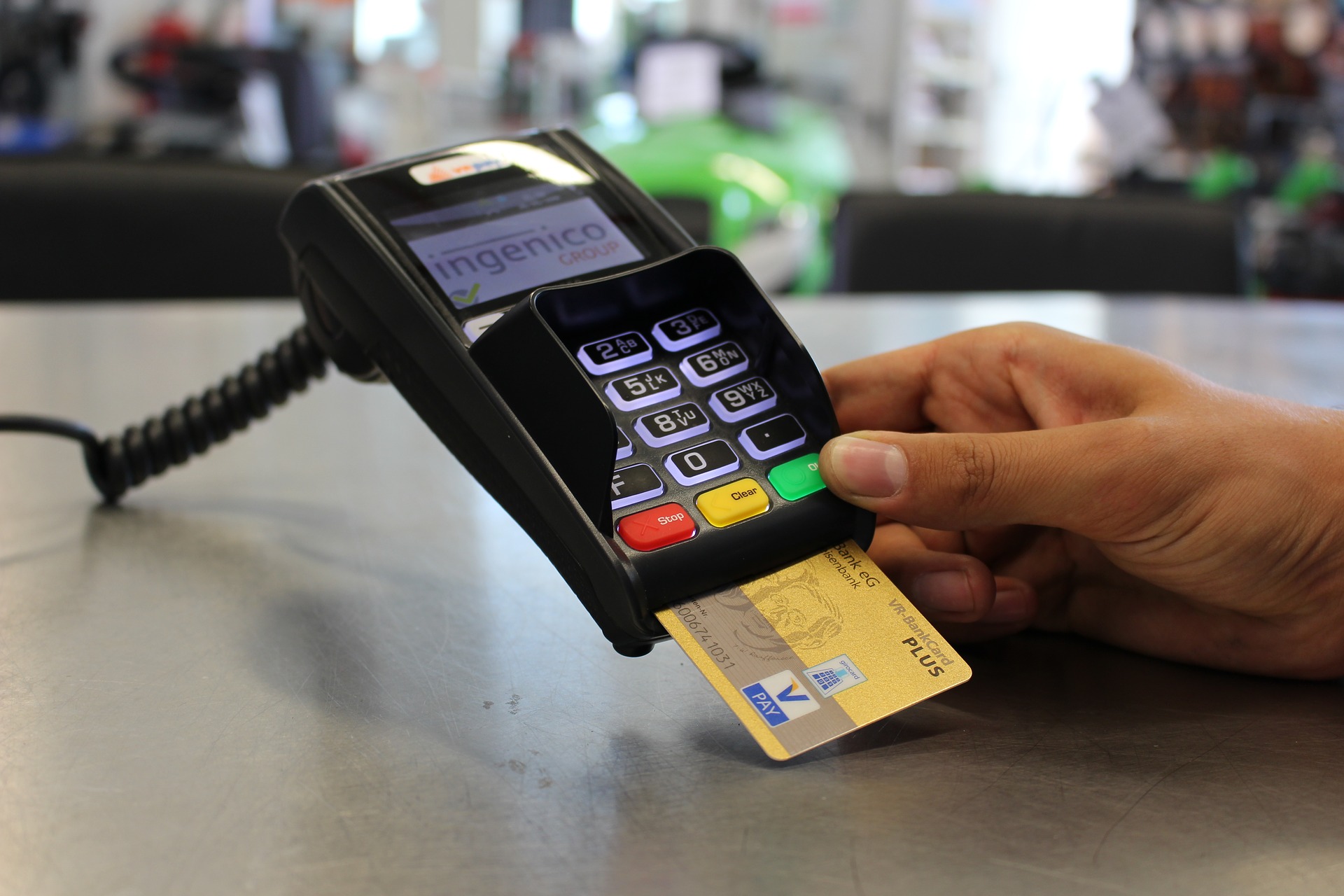 digital clock
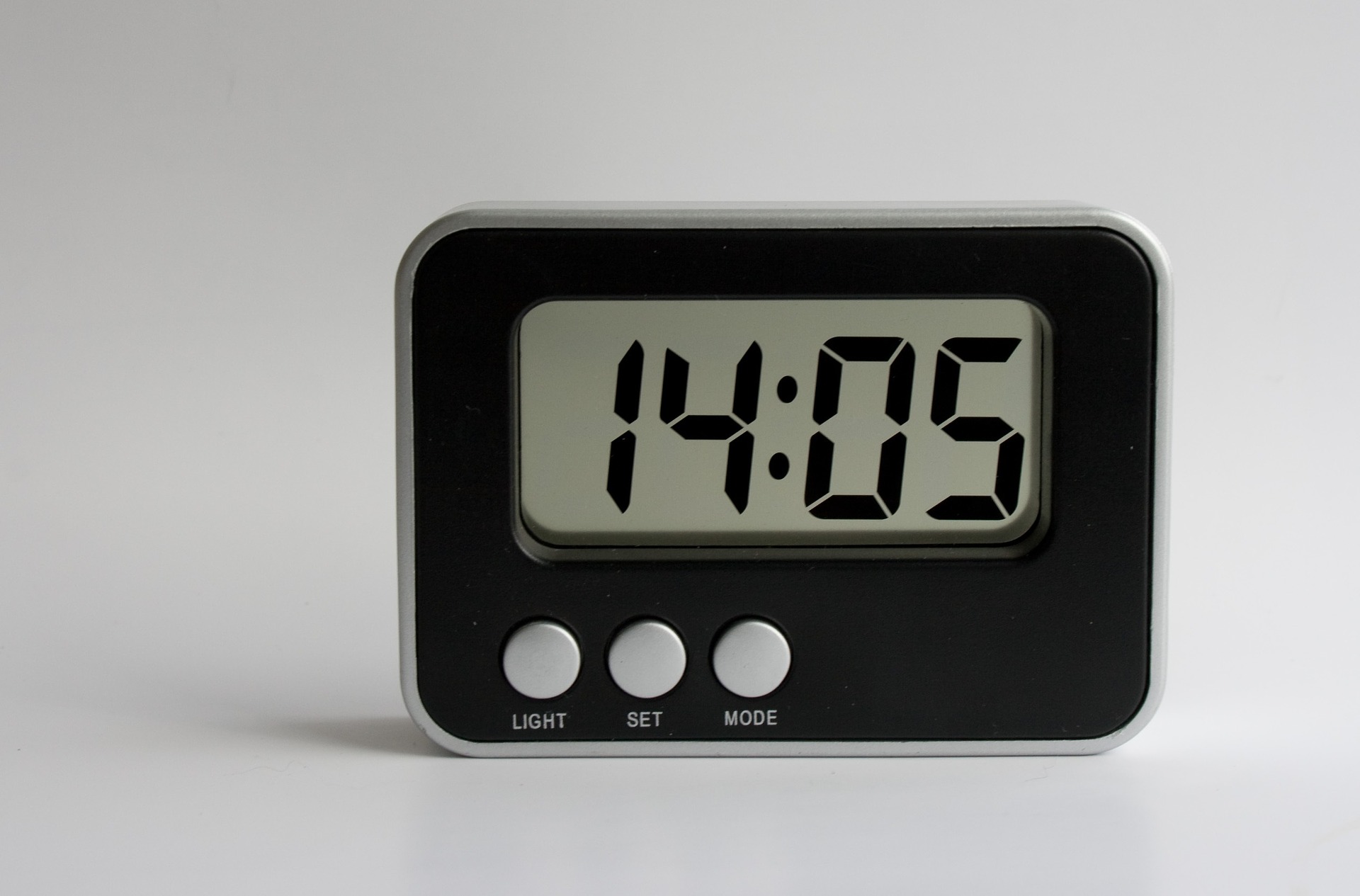 escalator
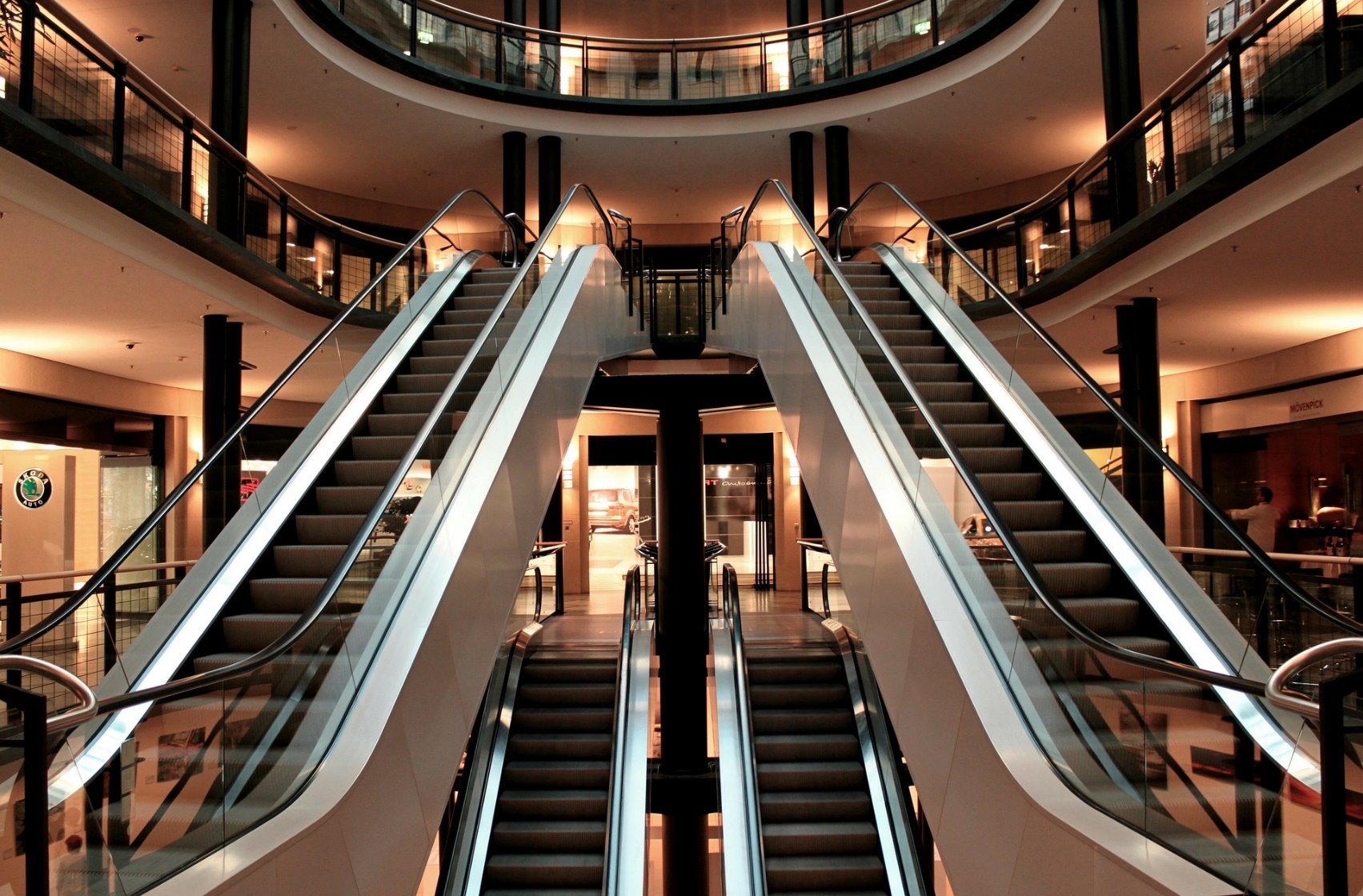 excavator
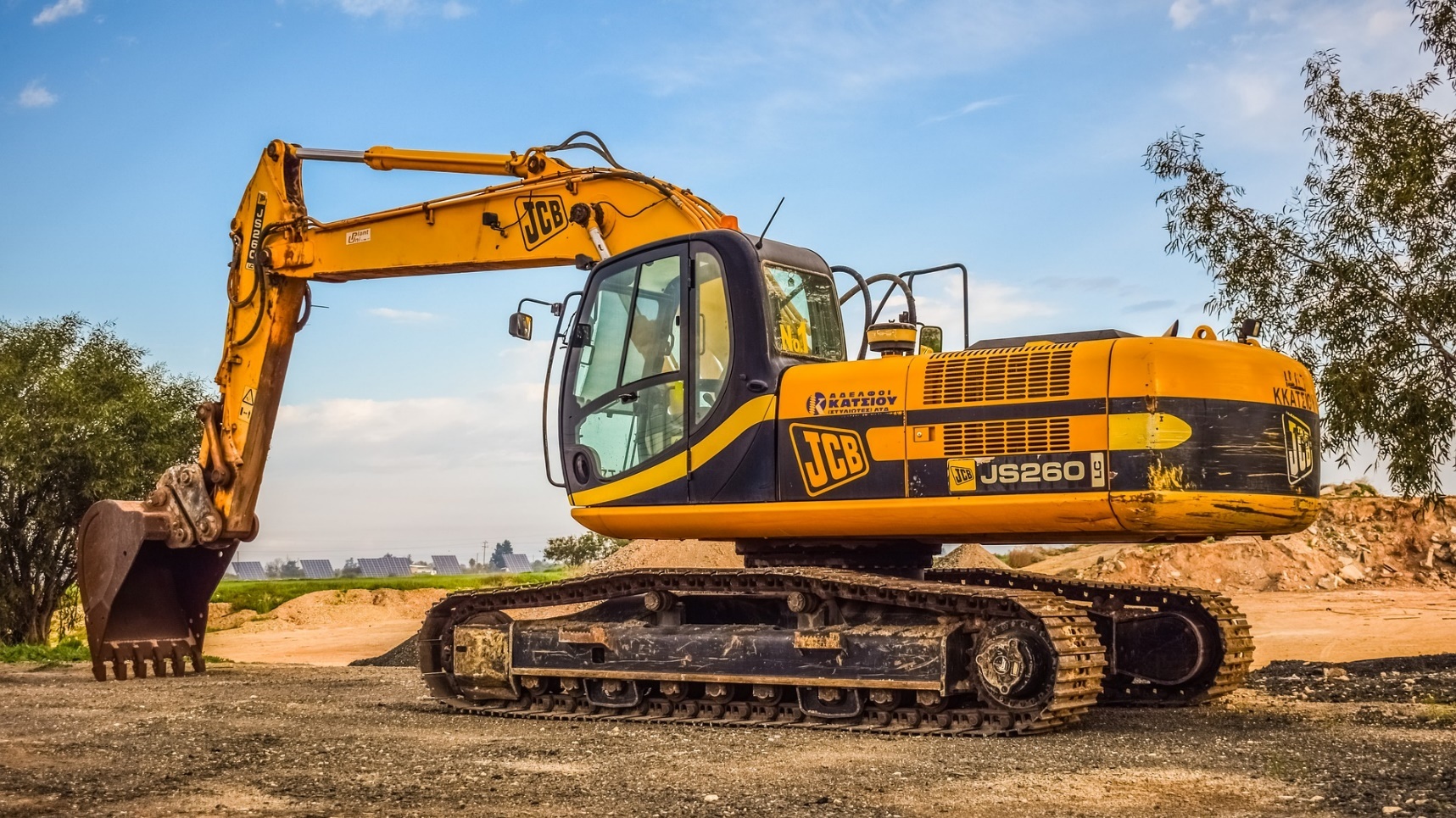 gym
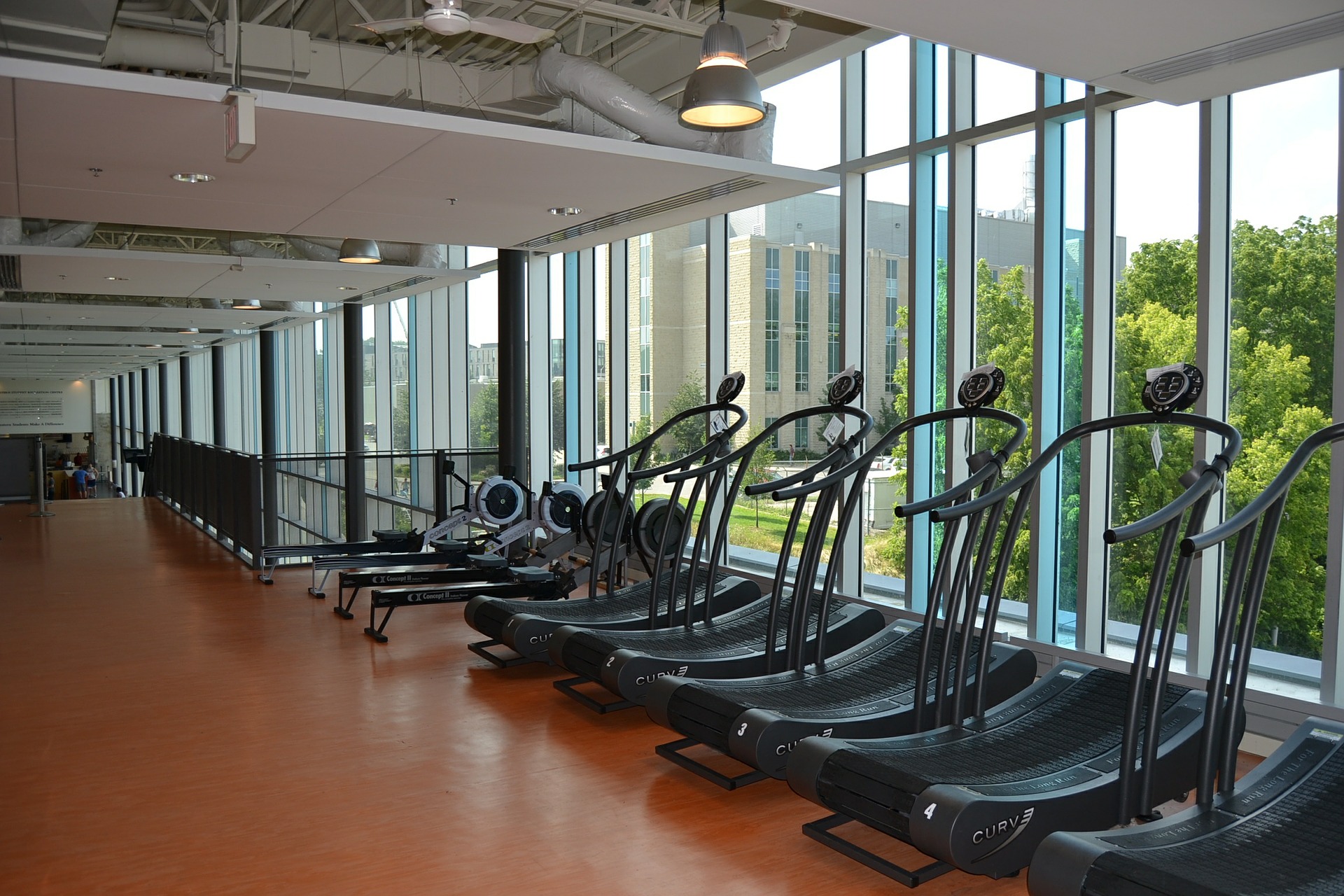 headphones
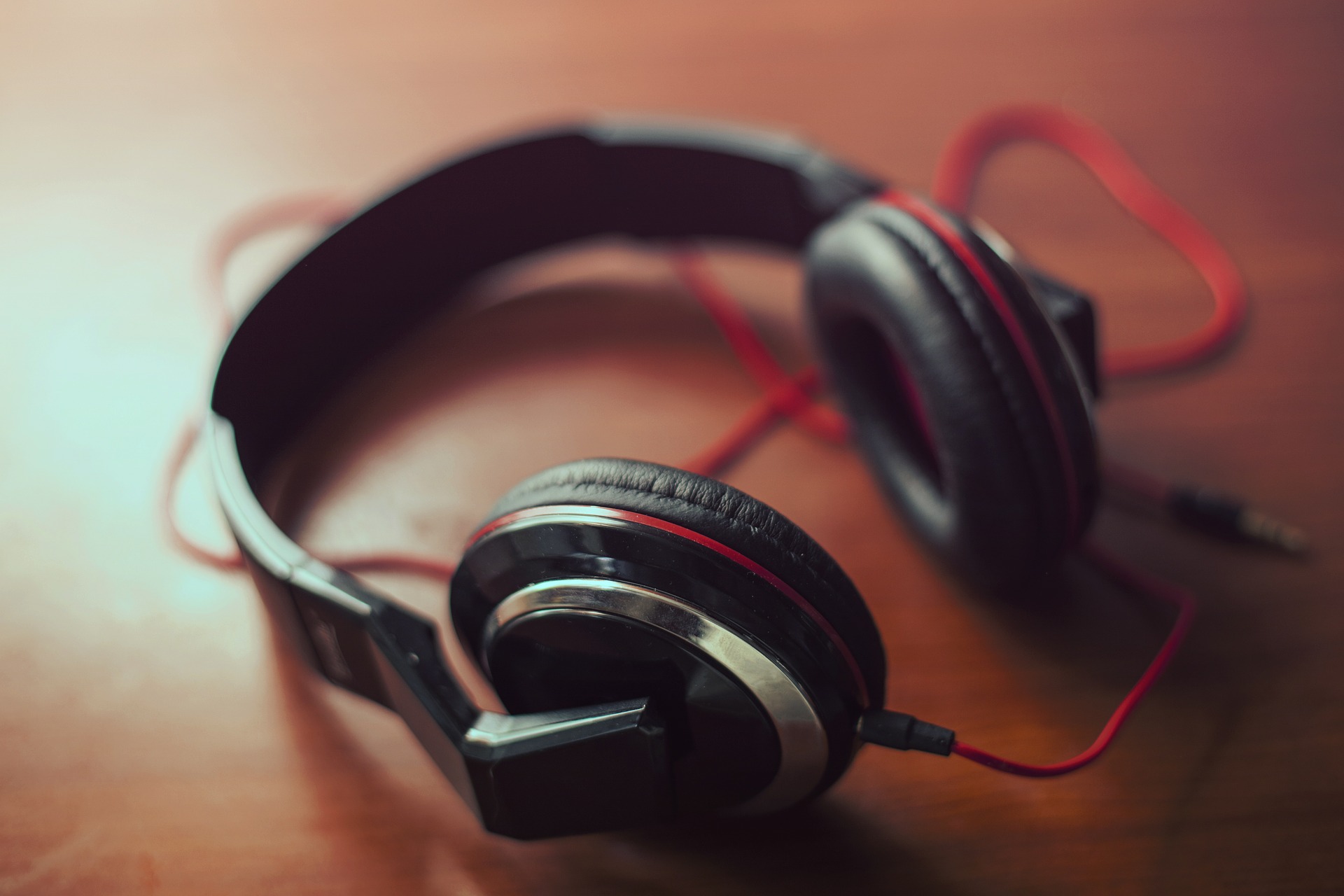 mobile phone
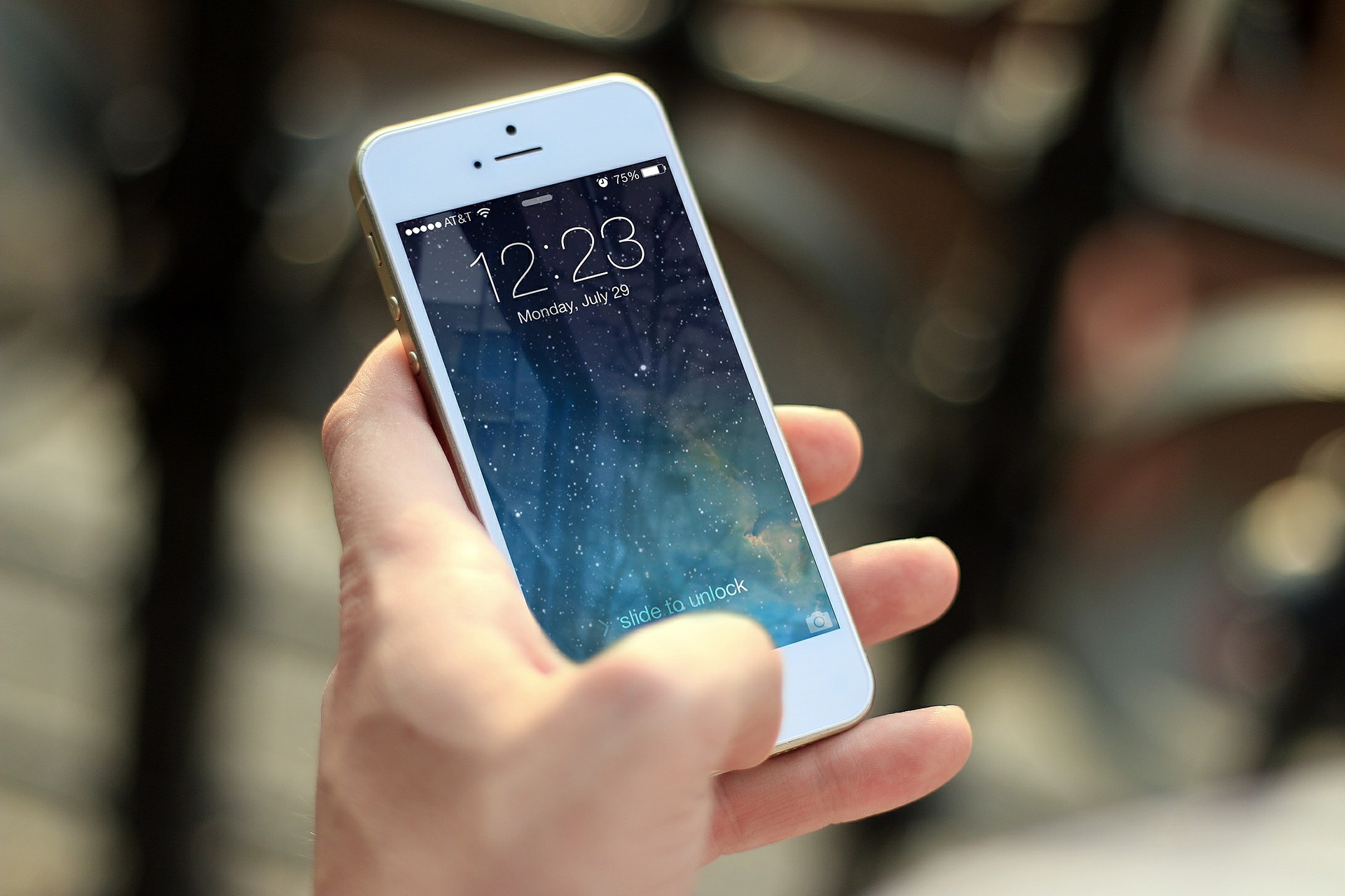 remote-controlled toy
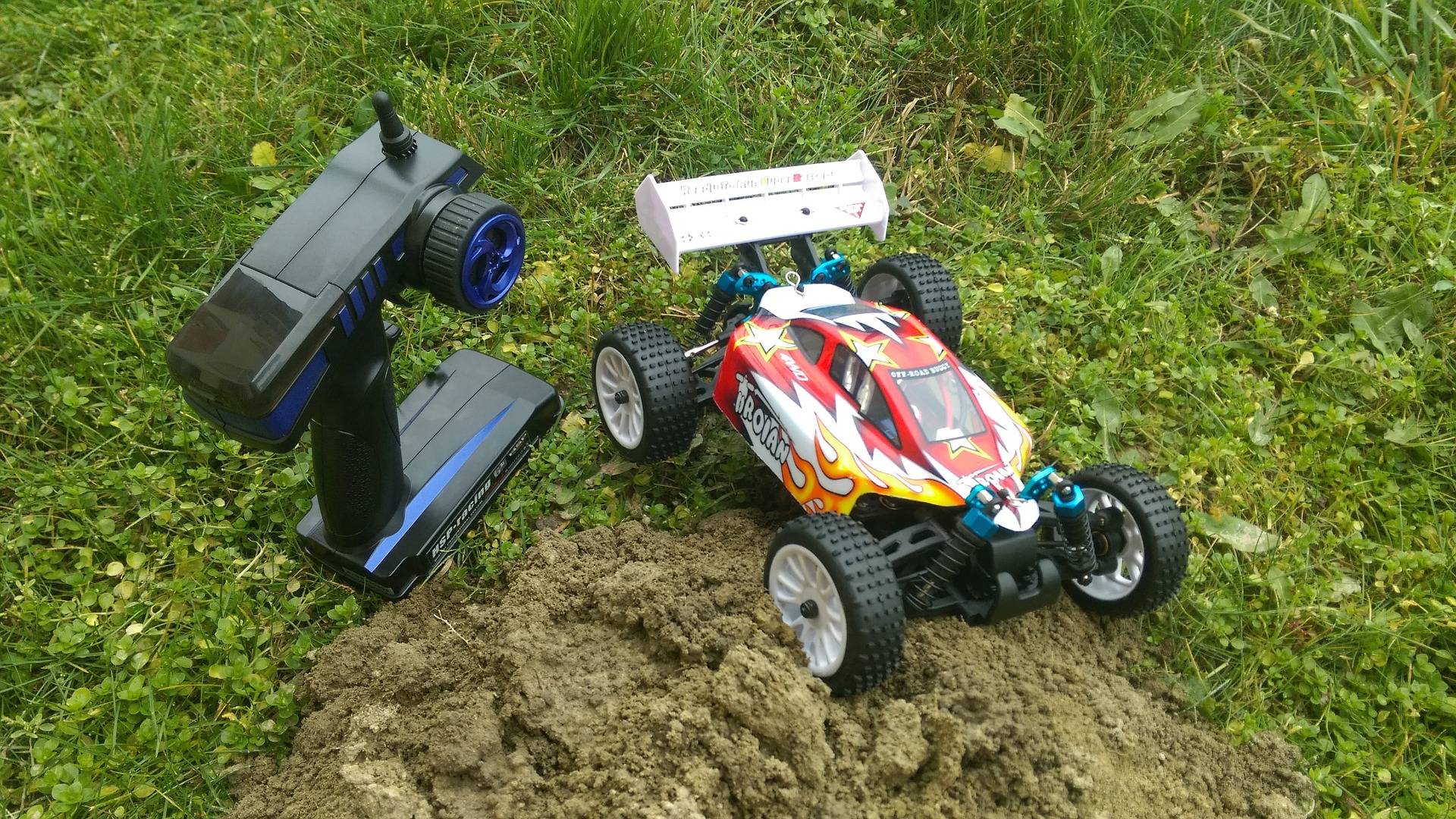 rocket
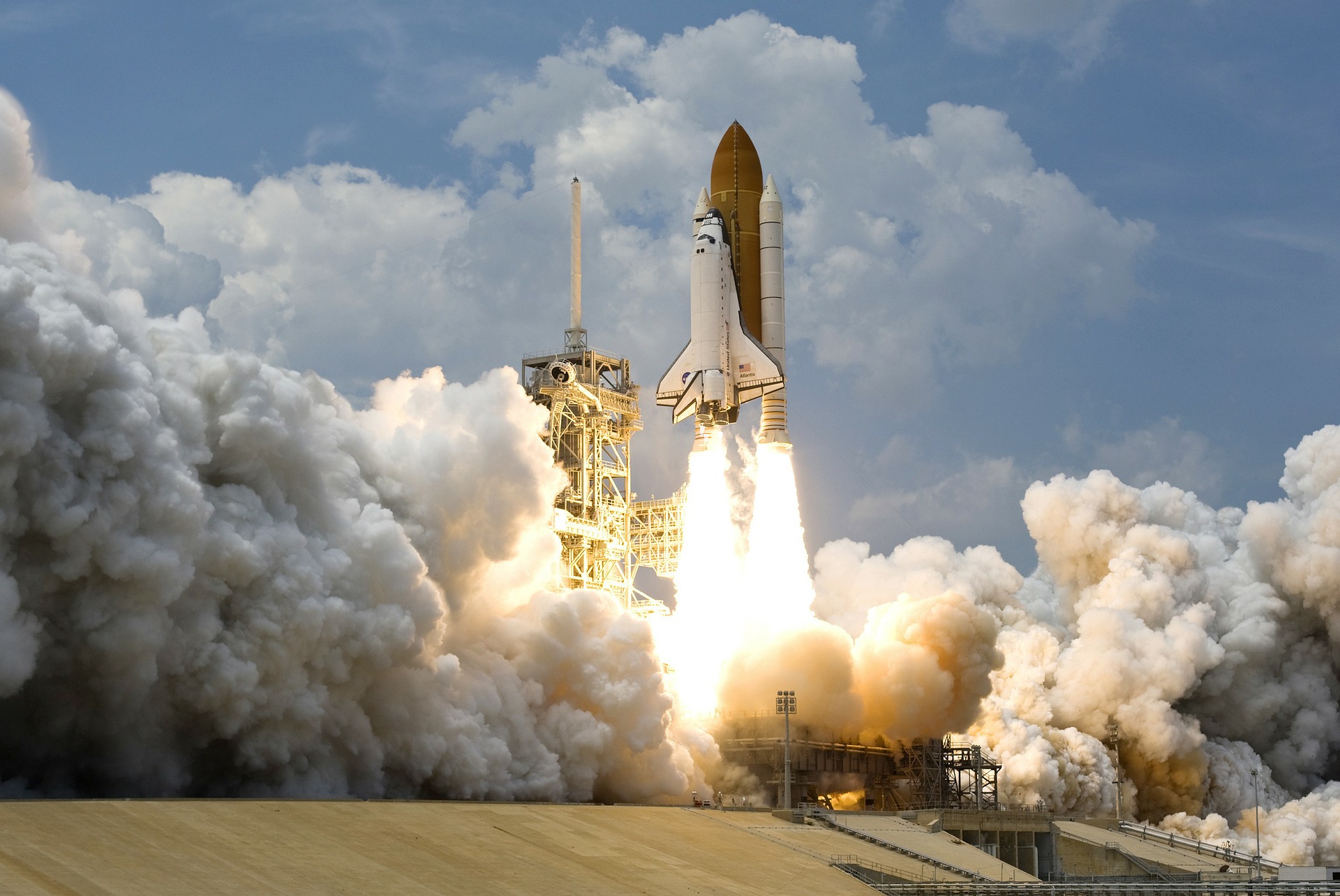 games console
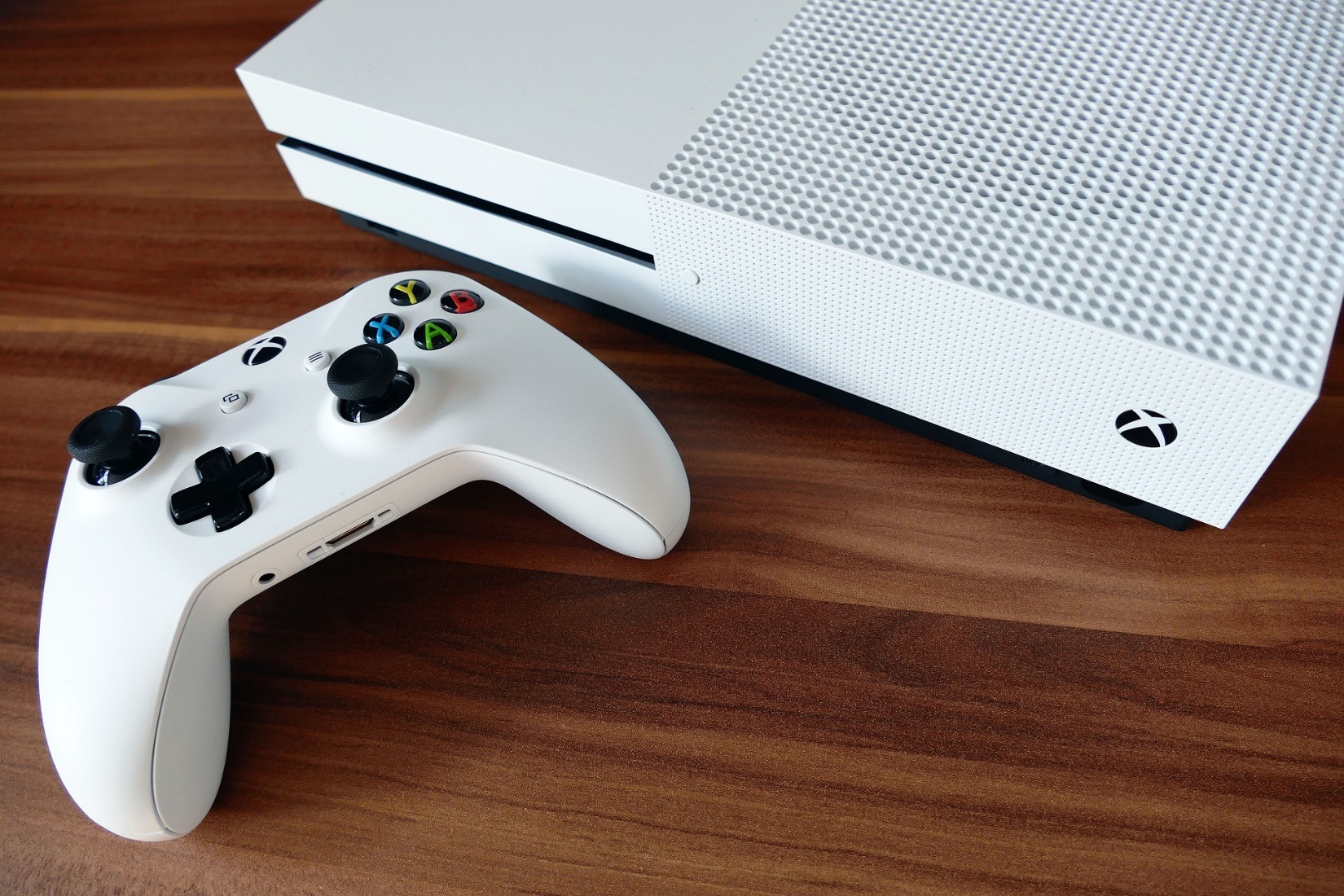 traffic lights
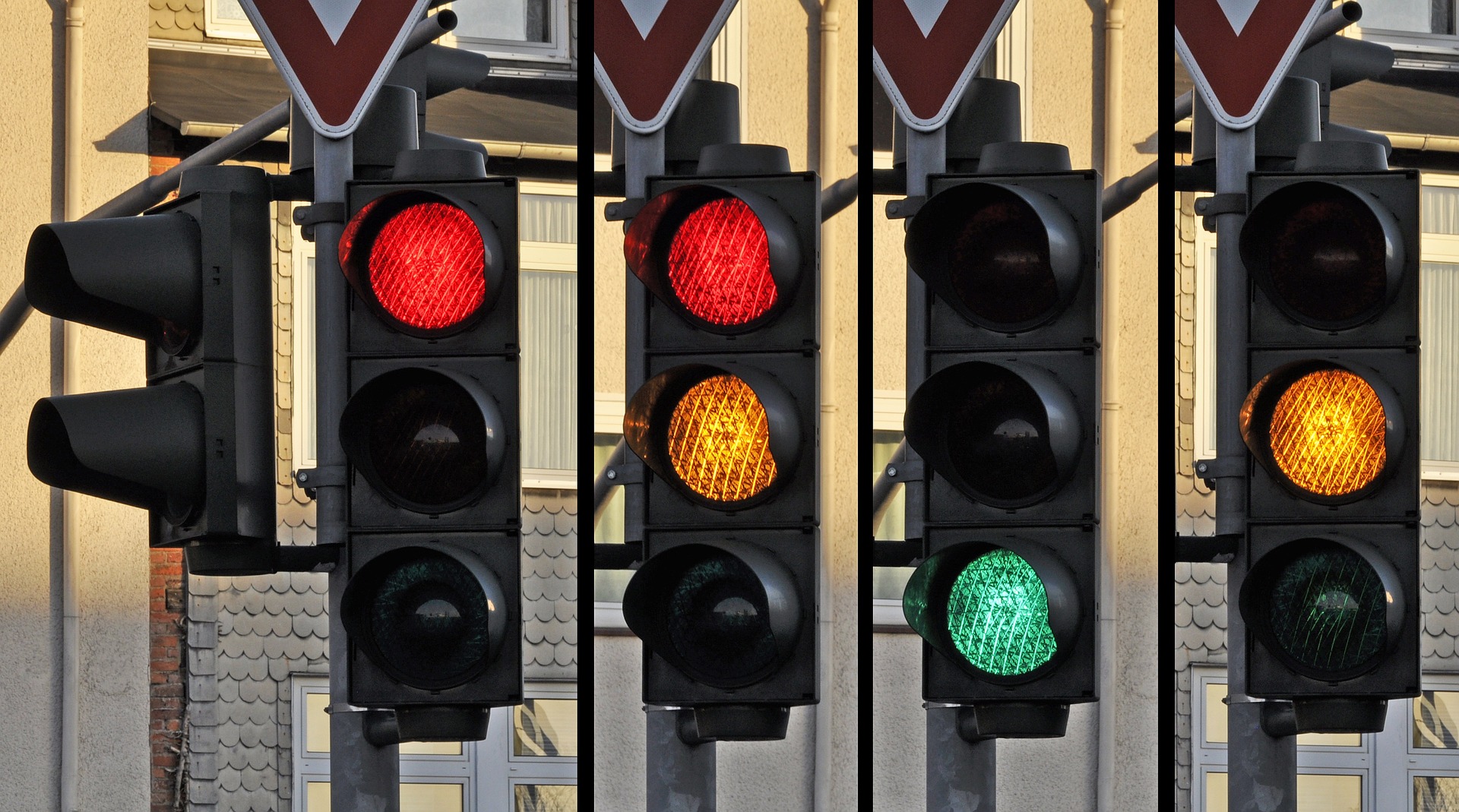 washing machine
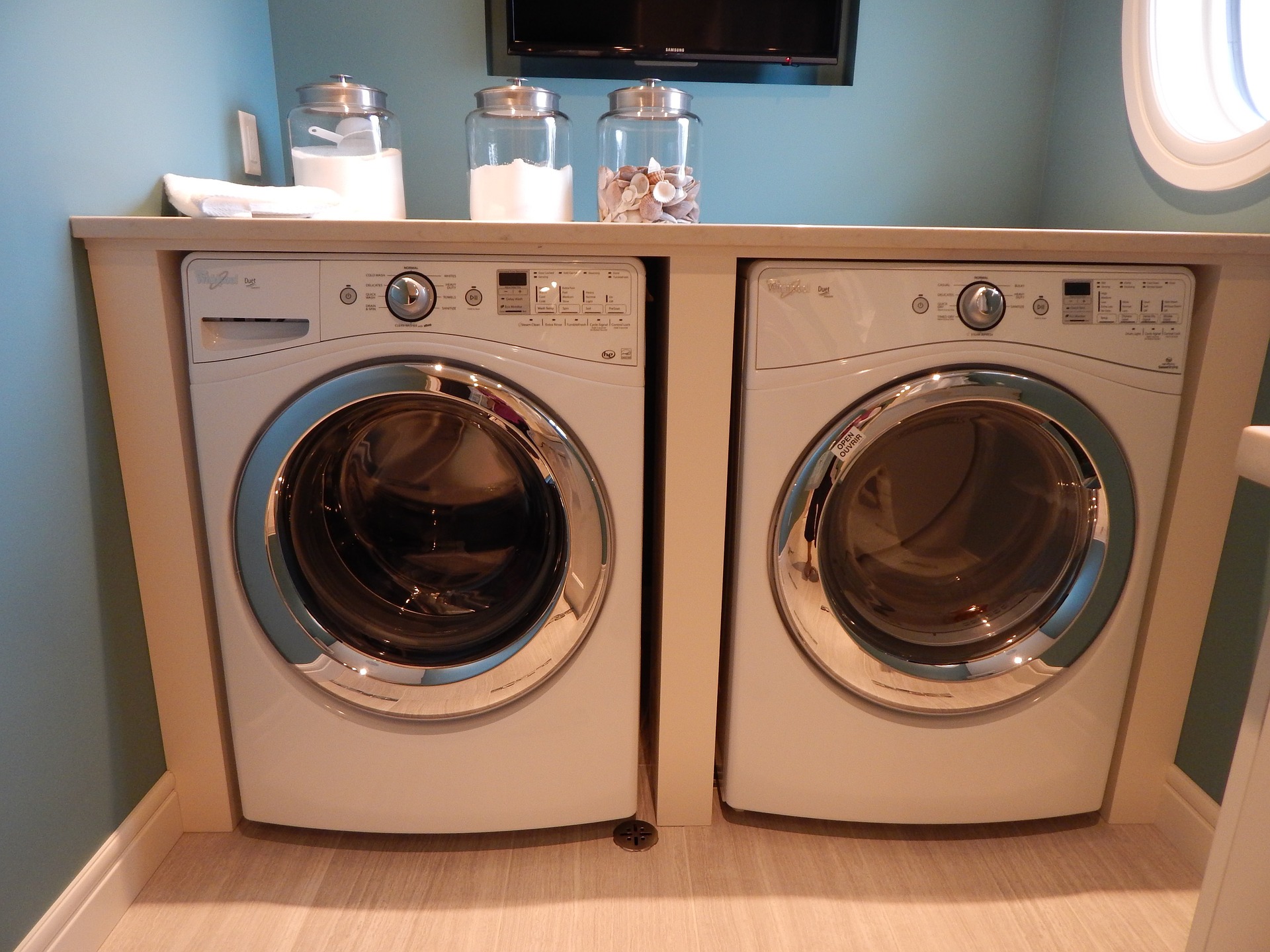